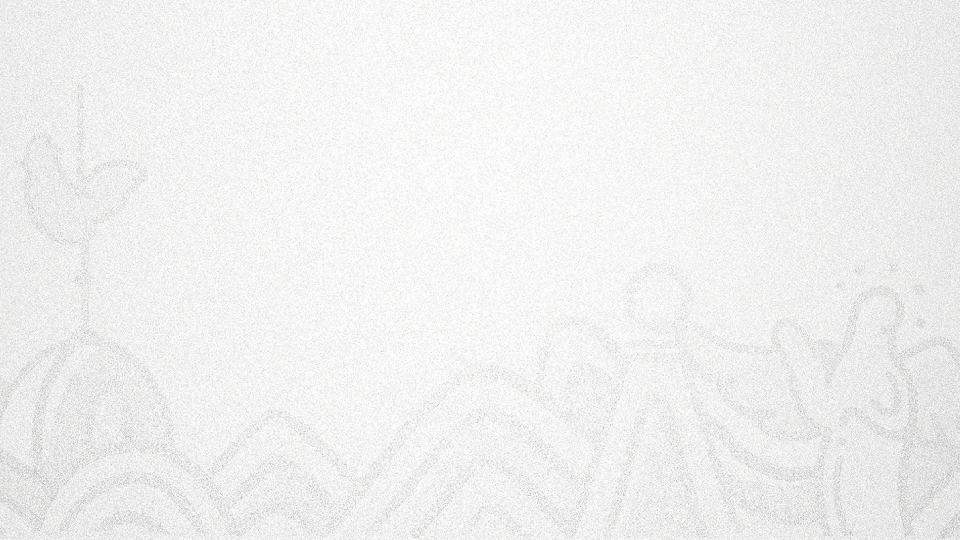 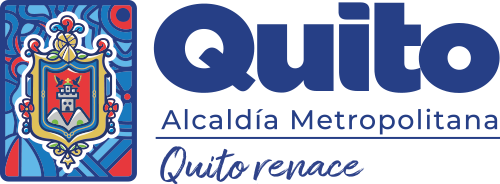 ORDENANZA METROPOLITANA REFORMATORIA DEL CÓDIGO MUNICIPAL PARA EL DISTRITO METROPOLITANO DE QUITO, POR LA CUAL SE INCORPORA LAS NORMAS PARA REGULAR EL USO DEL SUBSISTEMA DE TRANSPORTE PÚBLICO METRO DE QUITO
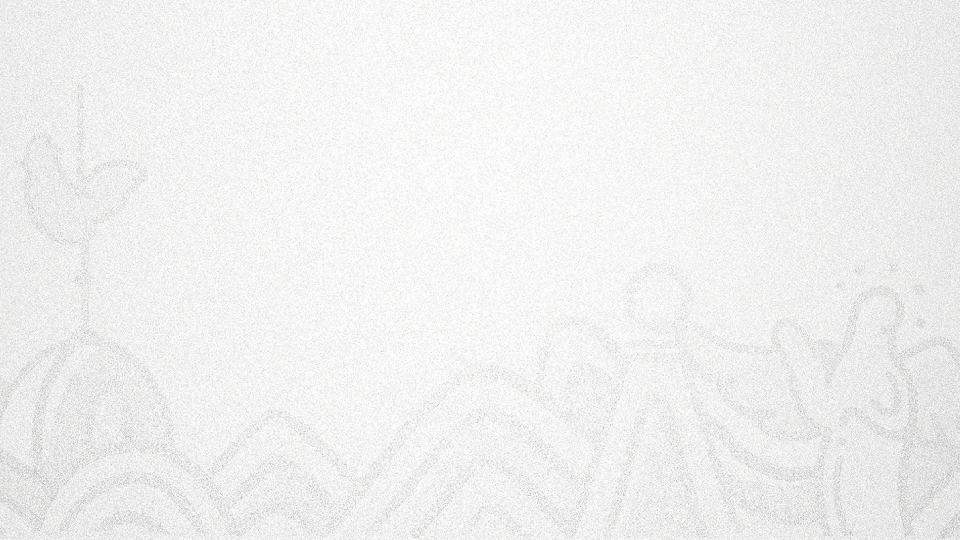 OBJETO
¿Para qué?
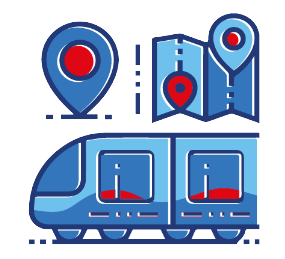 Estadía
Regular las condiciones generales de la prestación y operación del servicio de transporte de pasajeros.
Circulación
Infraestructura
Comisión
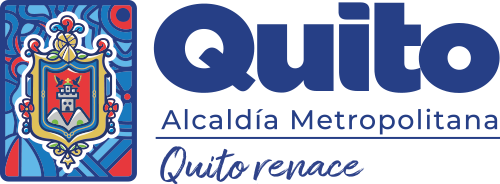 de Movilidad
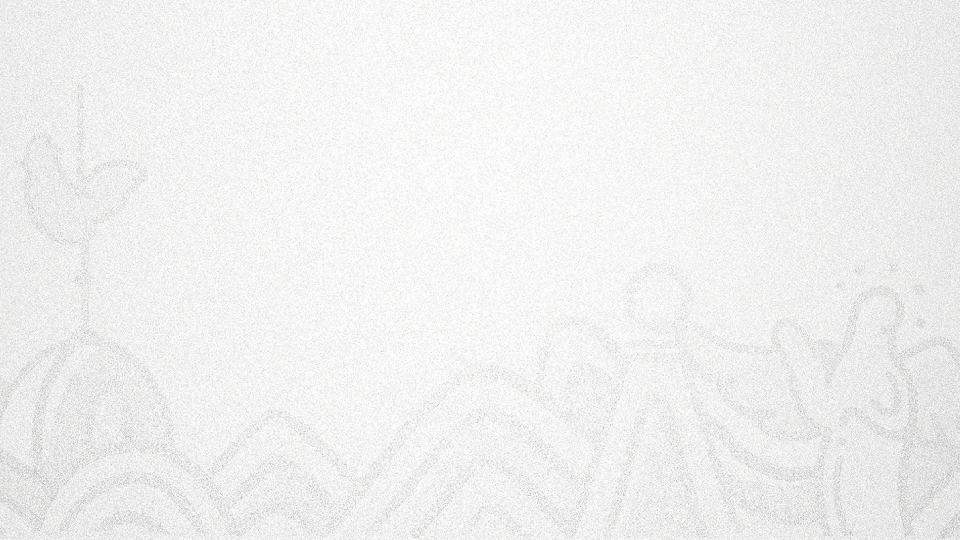 Actores
¿Para quién?
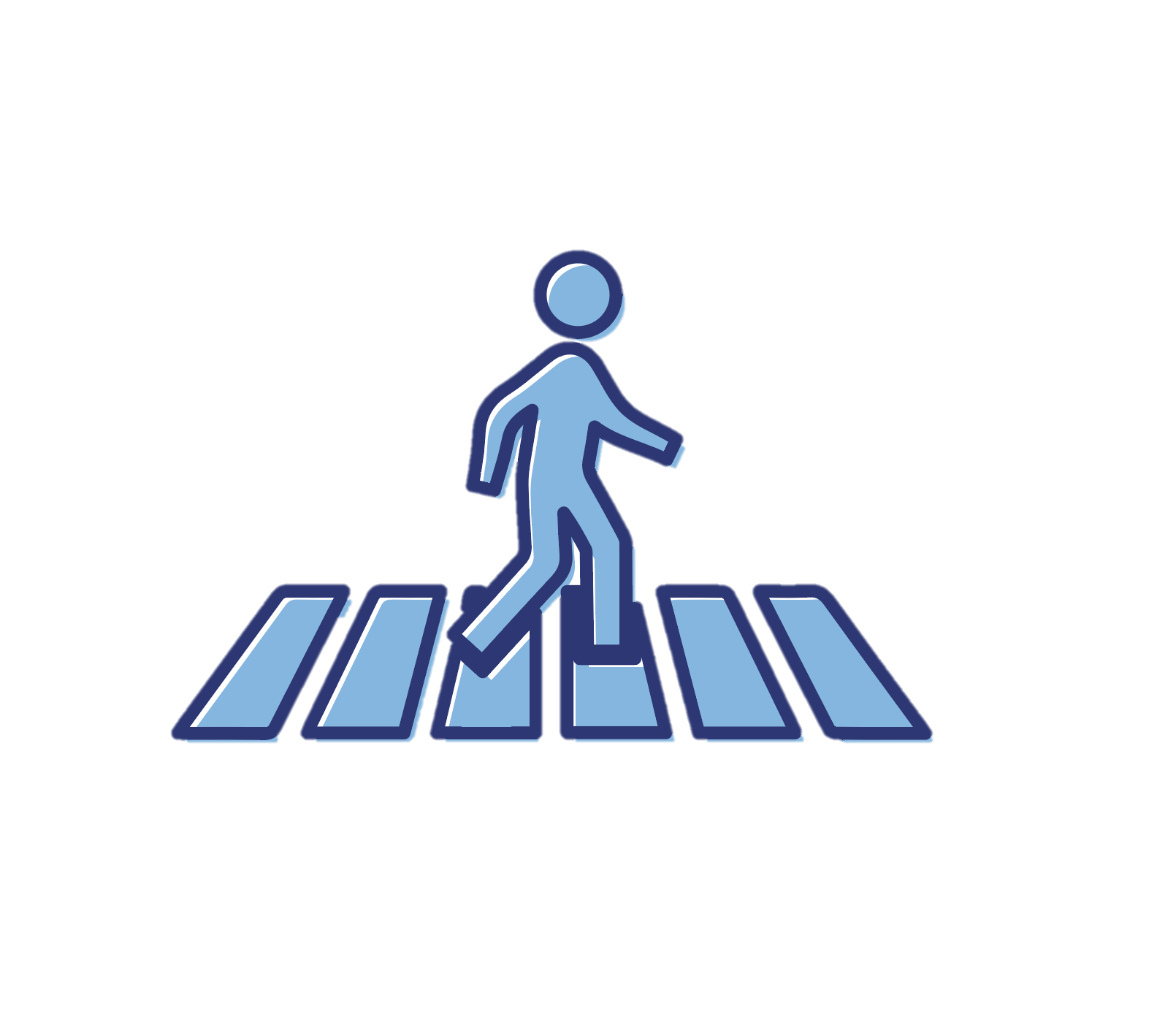 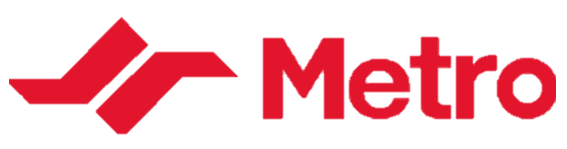 Operador
Usuarios/visitantes
Vecinas y vecinos
Municipio de Quito
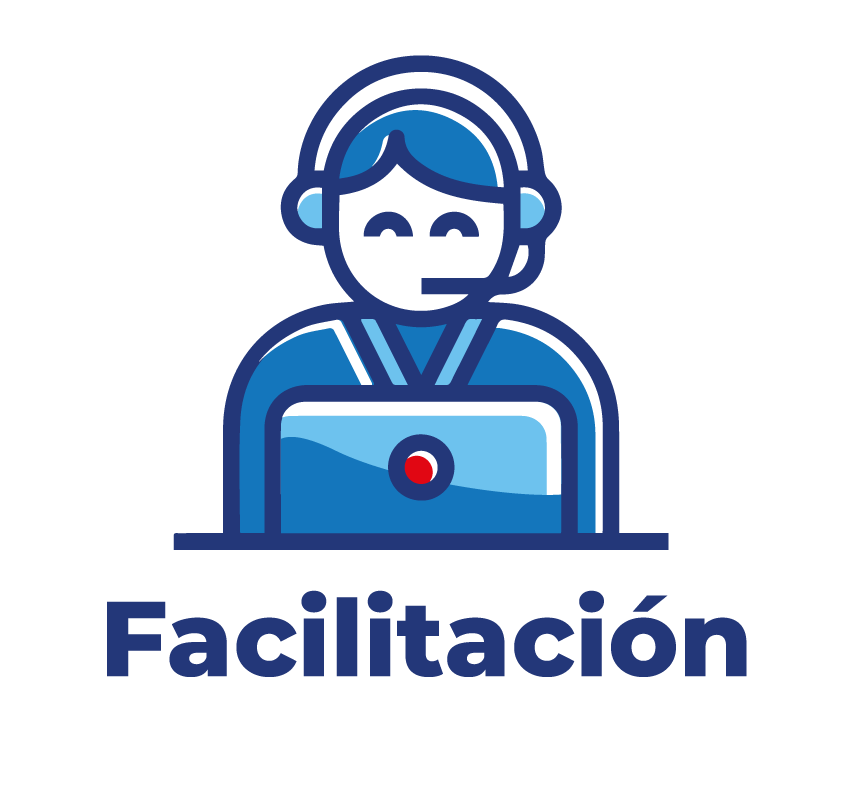 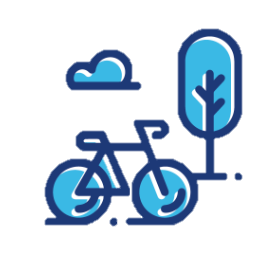 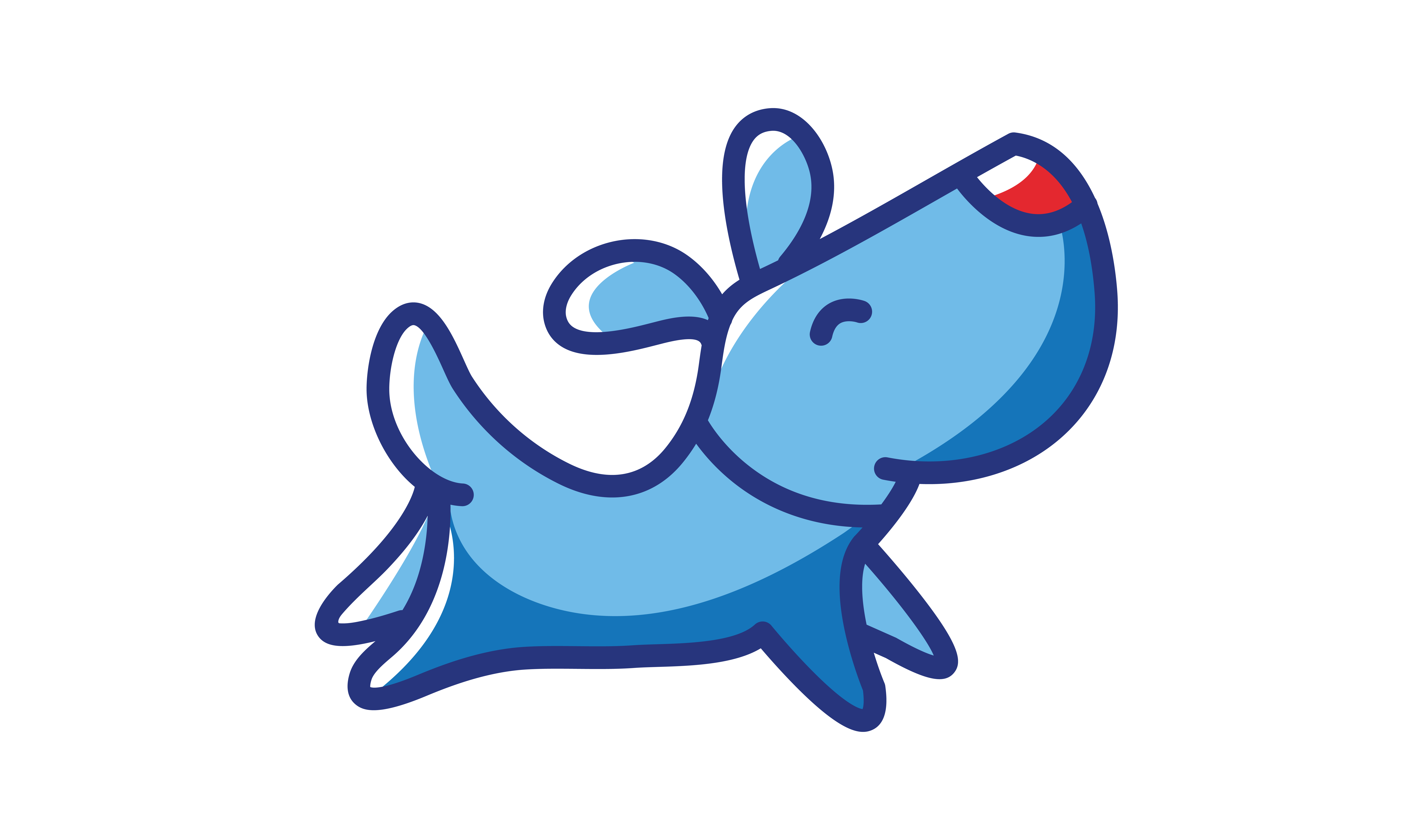 Comisión
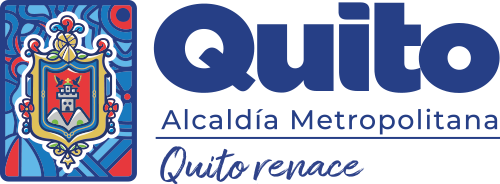 de Movilidad
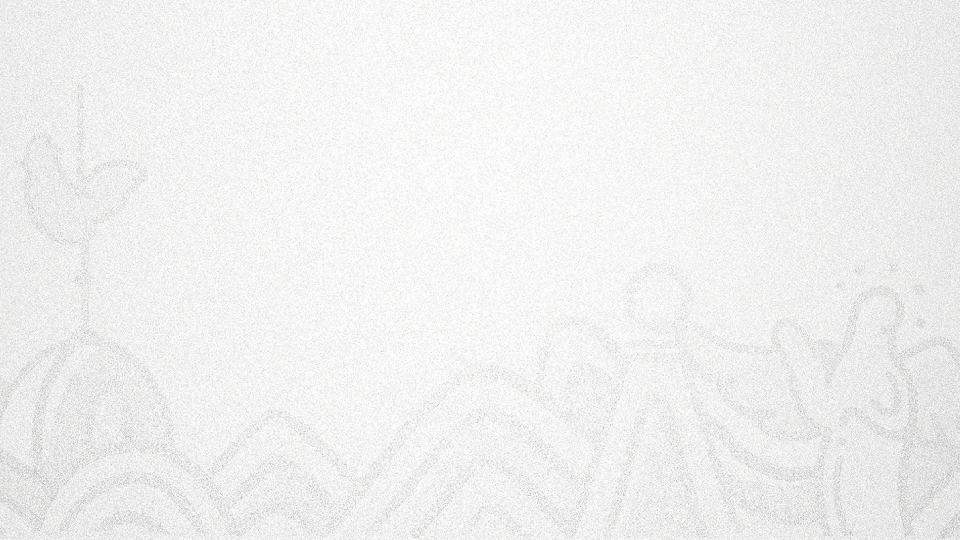 CALIFICACIÓN
Concejal Fernanda Racines
10 de Nov
17 de Nov.
Sesión Extraordinaria No.002
4
3
1
2
GERENTE METRO DE QUITO
15 de Nov.
CONOCIMIENTO 
A LA COMISIÓN
INICIATIVA ORDENANZA
Comisión
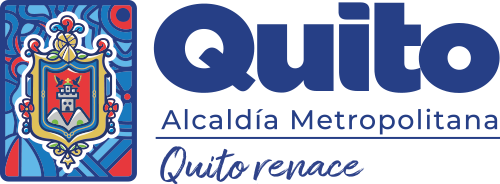 Movilidad
de
[Speaker Notes: Informes Técnicos 
Agencia Metropolitana de Tránsito
Secretaría de Movilidad
Secretaría de Ambiente 
Comisión General 
Empresa de Transporte Carcelén Tarqui - CATAR ; 
Fundación CAVAT 
Corporación de Capacitación Empresarial CCE; 
Federación de Transporte Terrestre de Pichincha;]
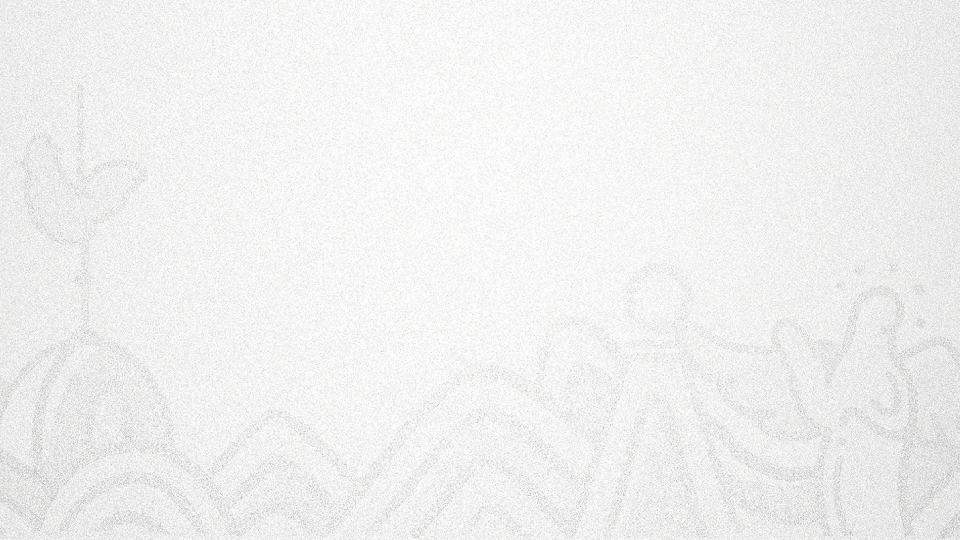 Sesión Extraordinaria No. 005
SOLICITUD DE INFORMES TÉCNICOS JURÍDICOS Y APORTES
APROBADO EL TEXTO PARA PRIMER DEBATE
MESA 
TÉCNICA
7
5
4
6
7
5
4
28- Nov. 
6 - Dic
18 Dic
05 y 15 Dic
13 Dic
01 de Dic
COMISIÓN GENERAL
CONOCIMIENTO DE INFORMES TÉCNICOS
Sesión Extraordinaria 
No. 004
En Sesión Ordinaria
 No. 014
1.- Empresa Operadora Metro de Medellín Transdev.
2.-Sonia García - Directora del CEPLAES
Empresa Metro de Quito
Secretaría de Movilidad , Secretaría de Seguridad, 
Agencia Metropolitana de Control, 
Cuerpo de Agentes Metropolitanos de Control.
Comisión
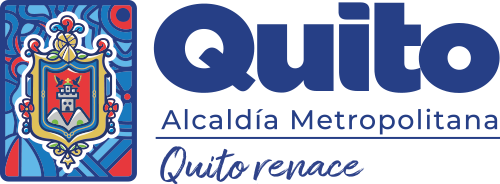 Movilidad
de
[Speaker Notes: Informes Técnicos 
Agencia Metropolitana de Tránsito
Secretaría de Movilidad
Secretaría de Ambiente 
Comisión General 
Empresa de Transporte Carcelén Tarqui - CATAR ; 
Fundación CAVAT 
Corporación de Capacitación Empresarial CCE; 
Federación de Transporte Terrestre de Pichincha;]
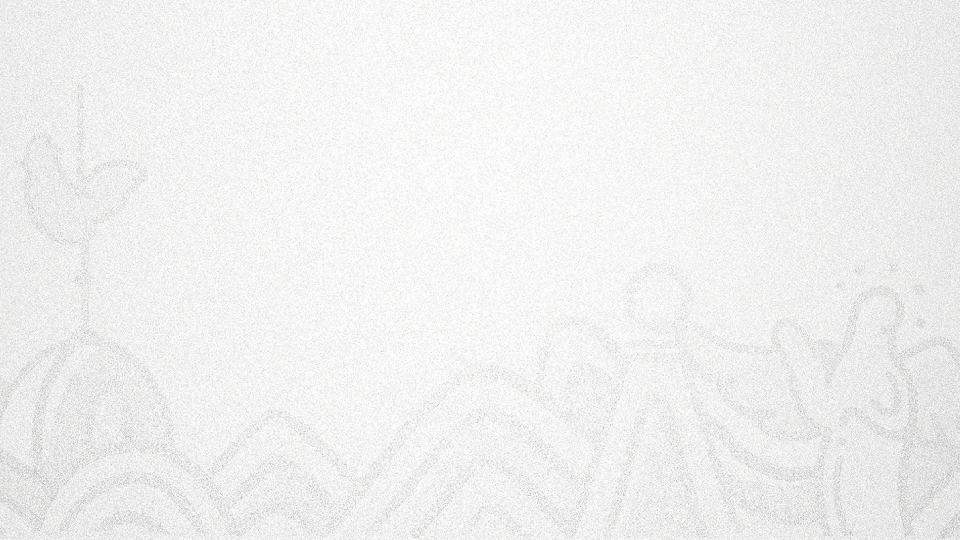 Mesas de Trabajo proyecto de Ordenanza
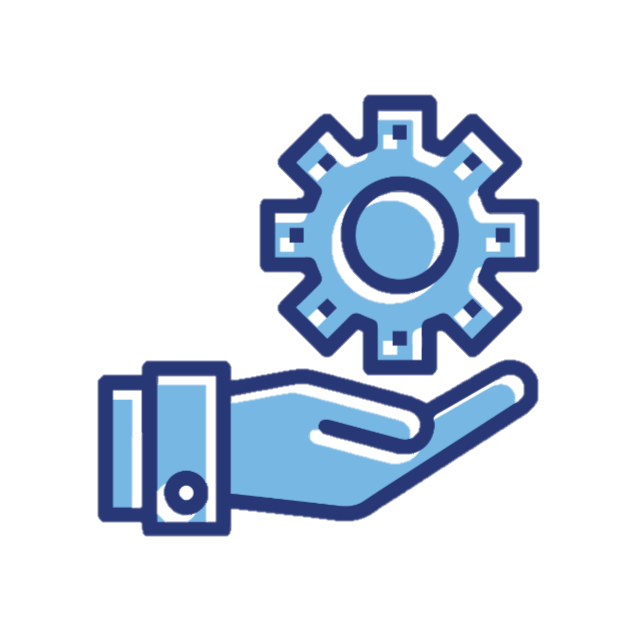 Observaciones de la Secretaría de Seguridad
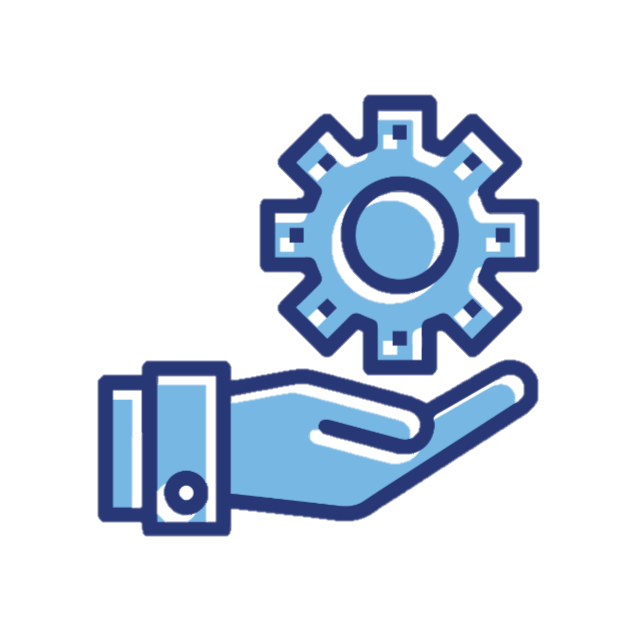 Mejora en redacción de textos
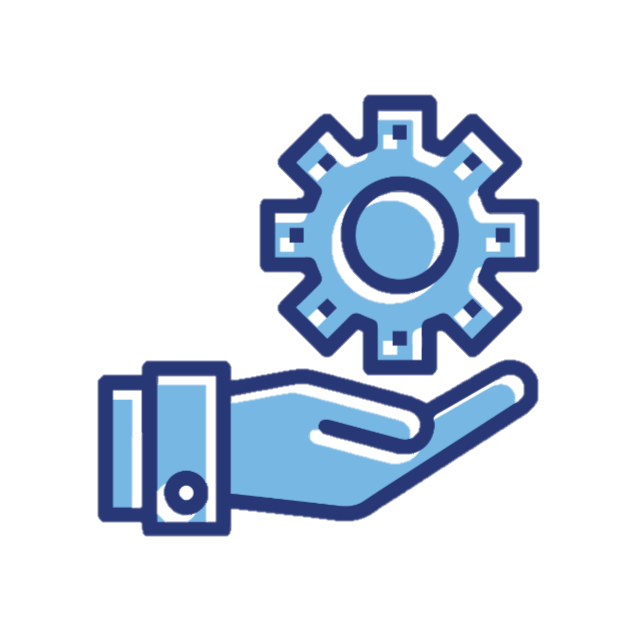 Se incluyeron definiciones  en el glosario
Comisión
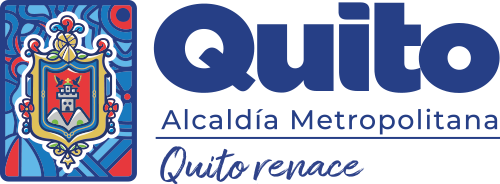 de Movilidad
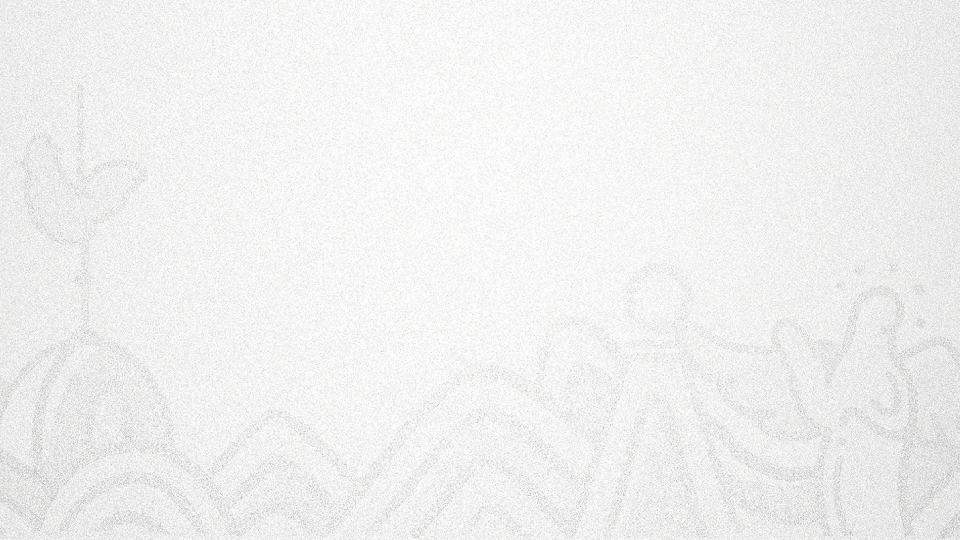 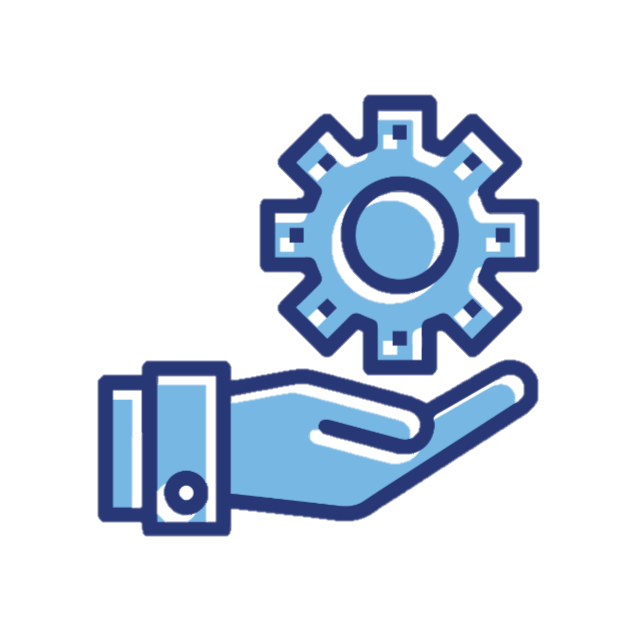 La Ordenanza
38 Artículos

 6 Secciones 

 2  Disposiciones Generales
4 Disposiciones reformatorias 

 1 Disposición final
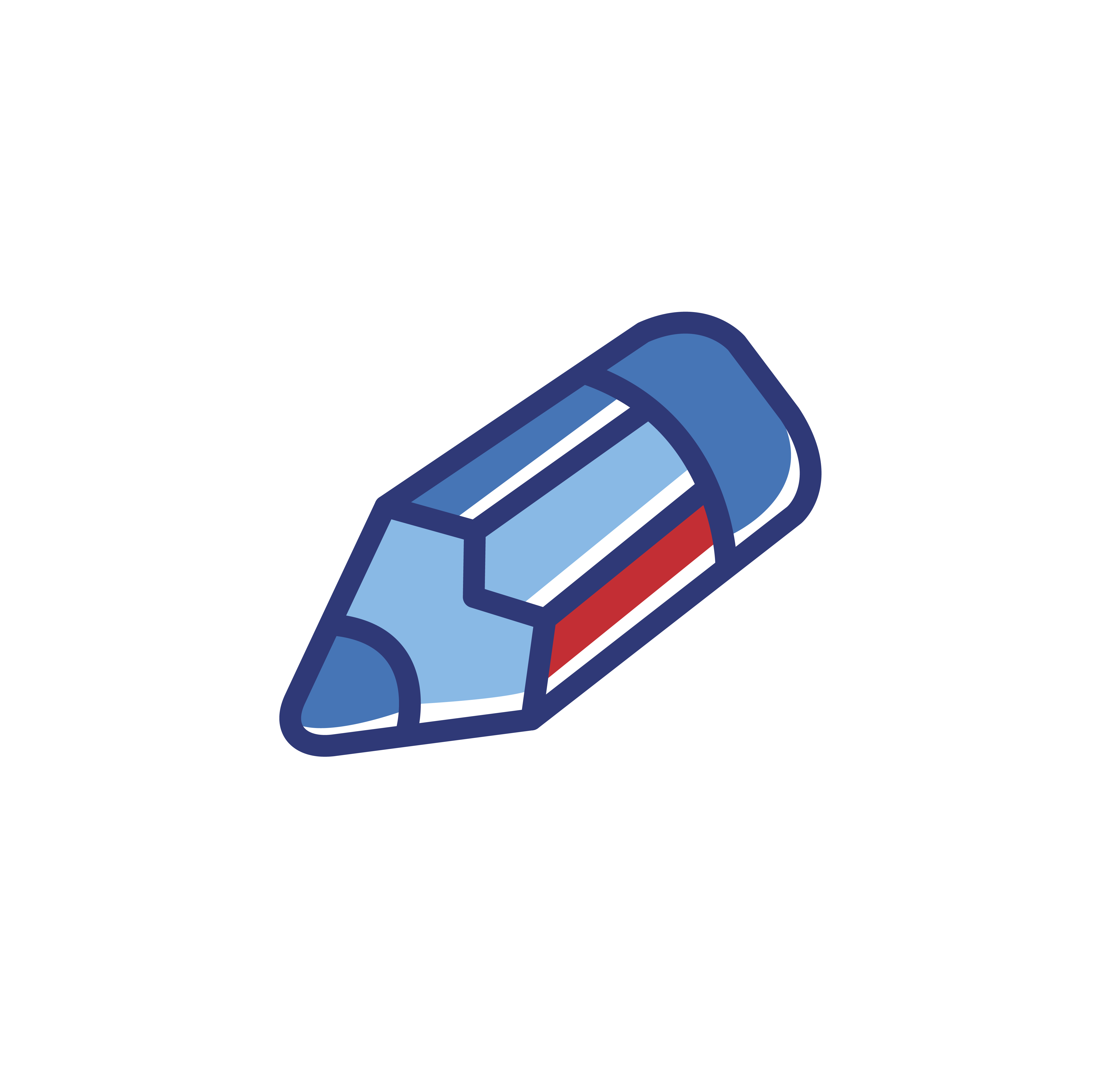 Comisión
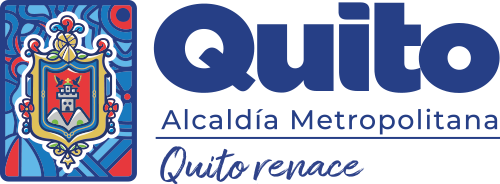 de Movilidad
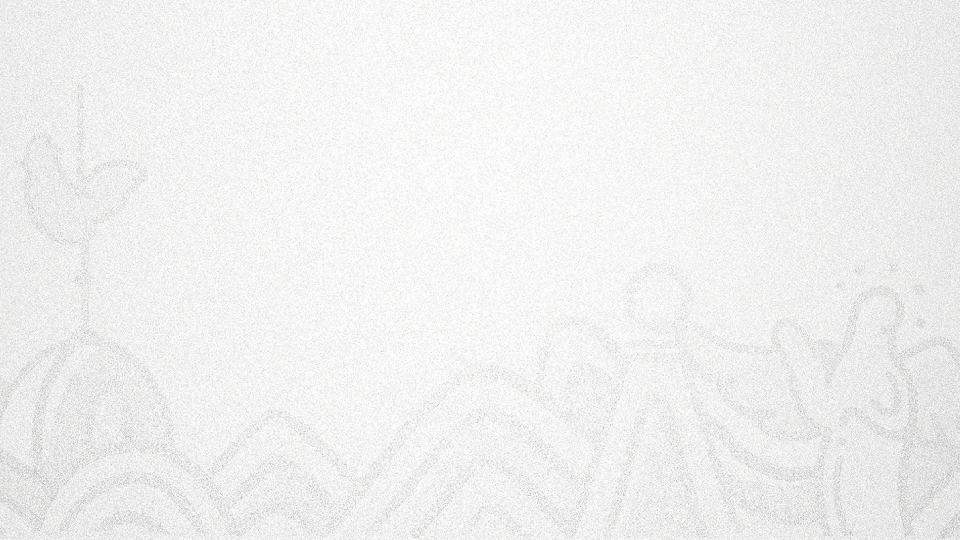 GRACIAS
Comisión
de Movilidad
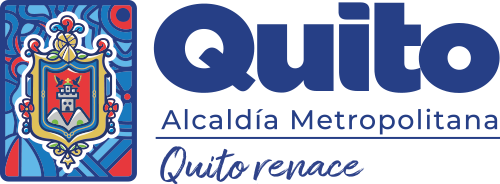